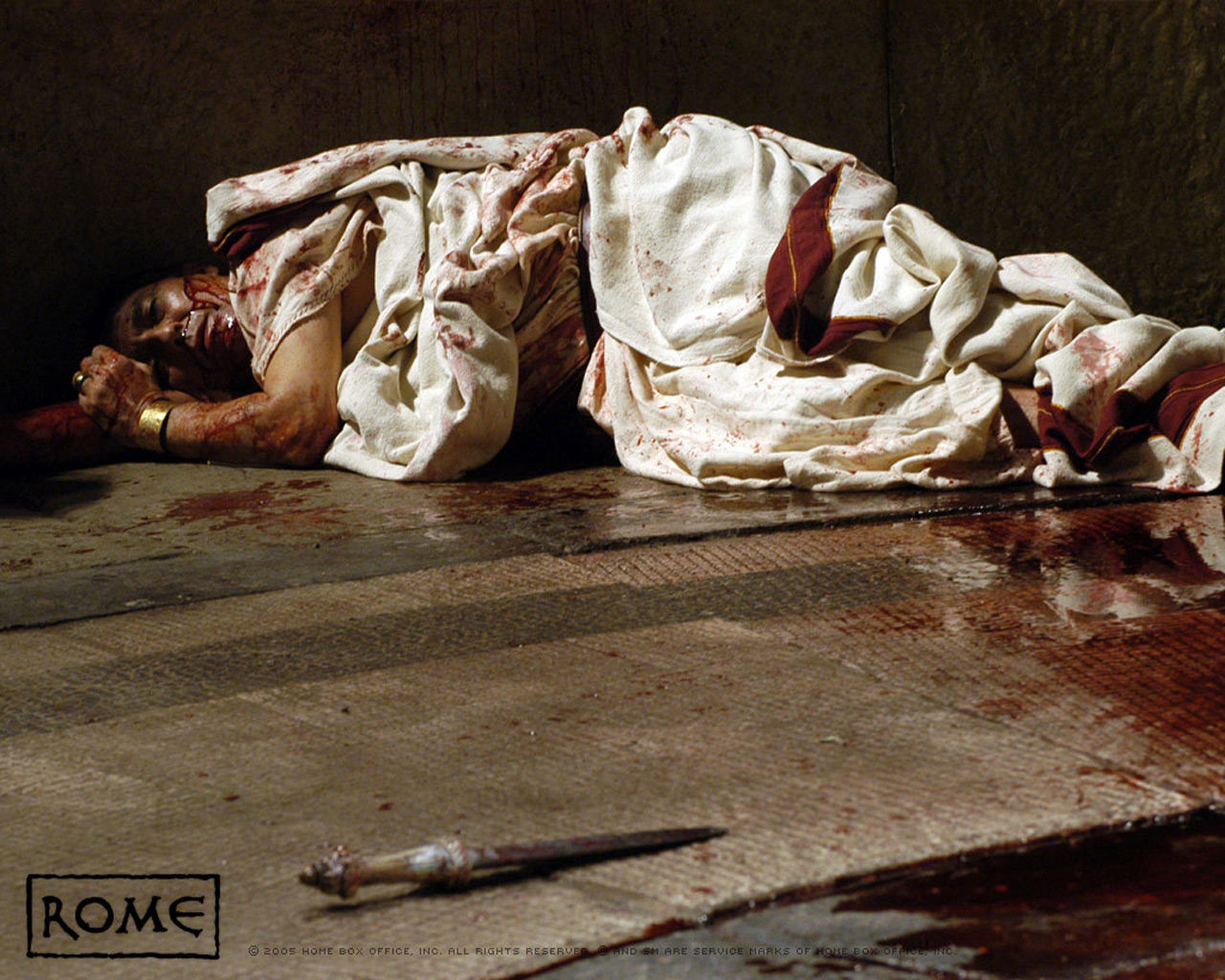 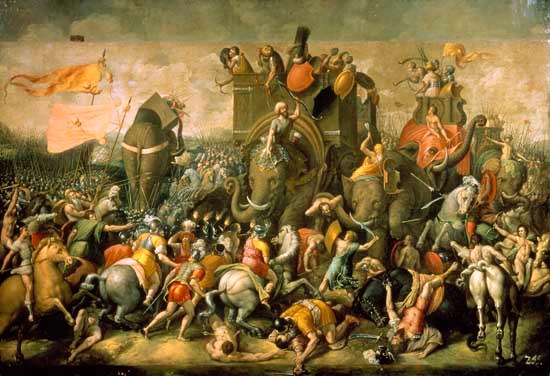 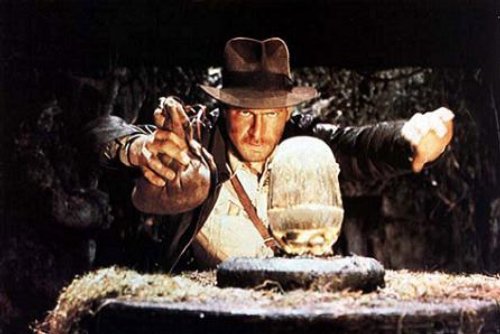 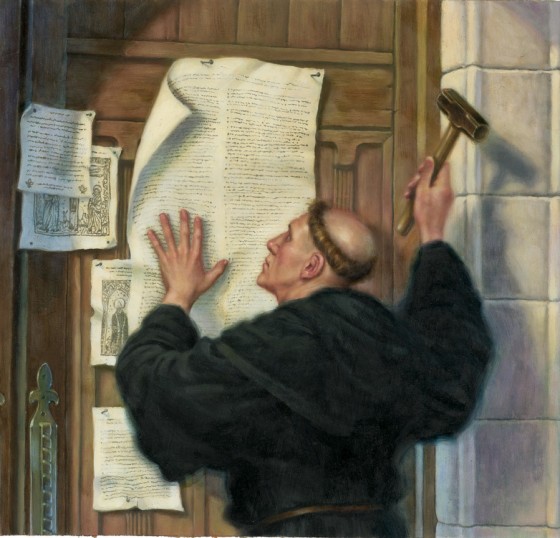 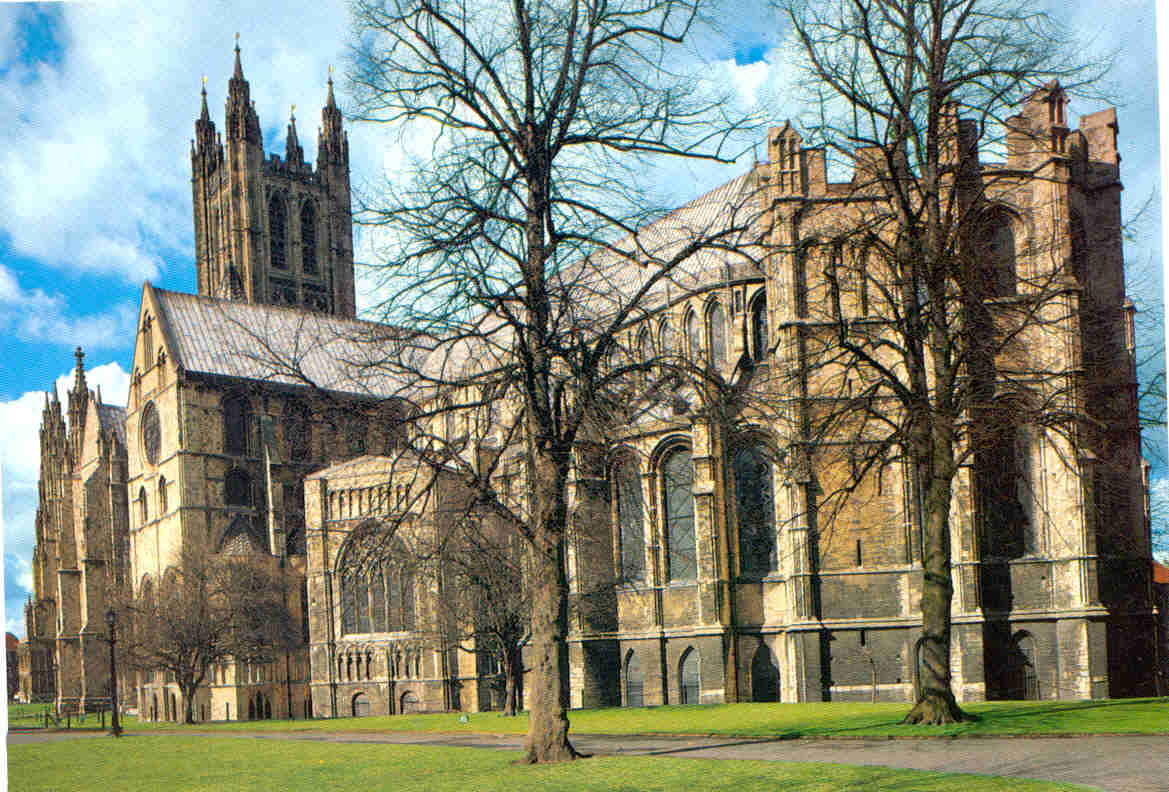 Year at a Glance
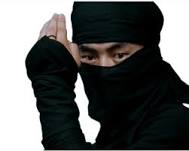 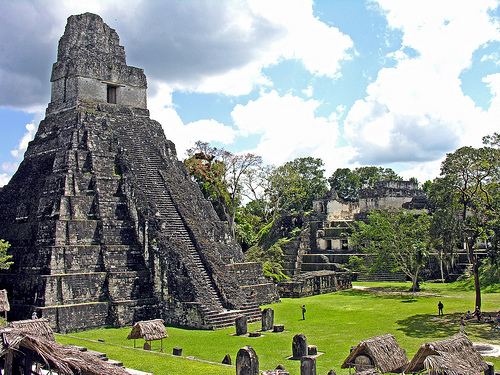 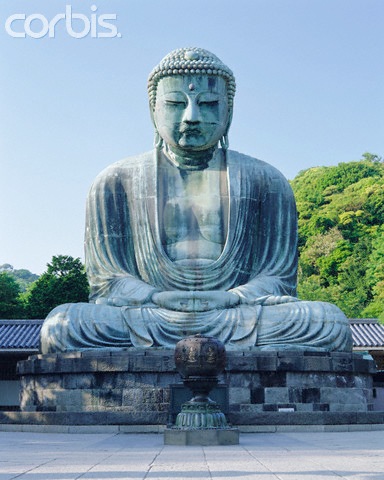 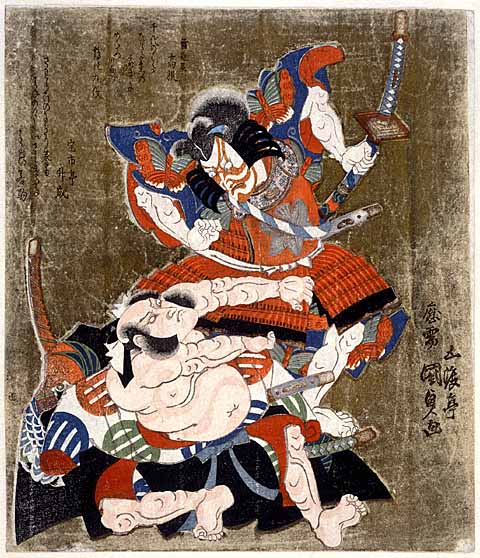 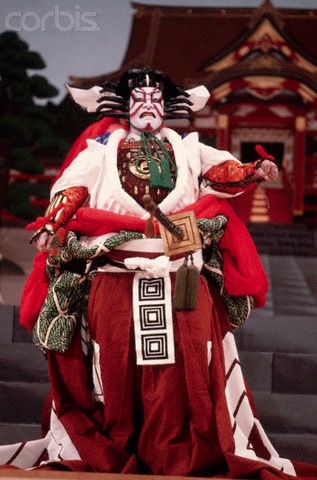 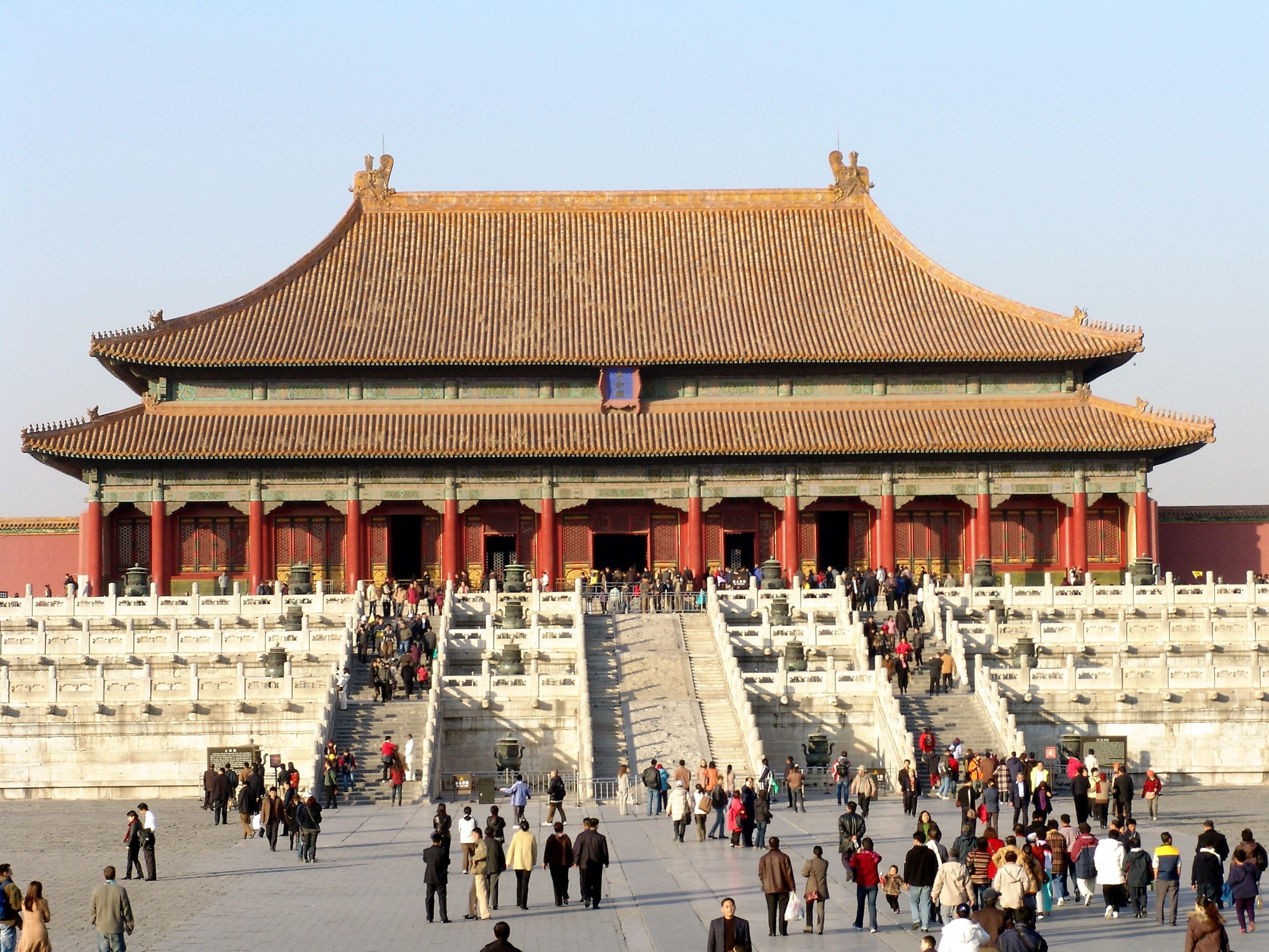 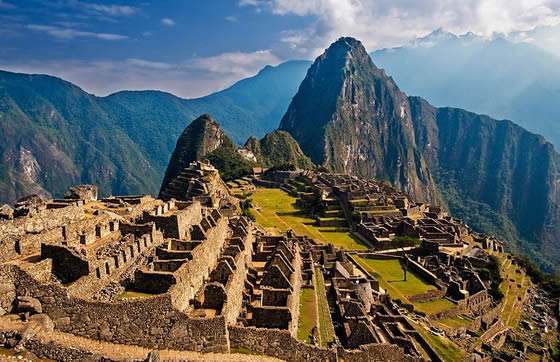 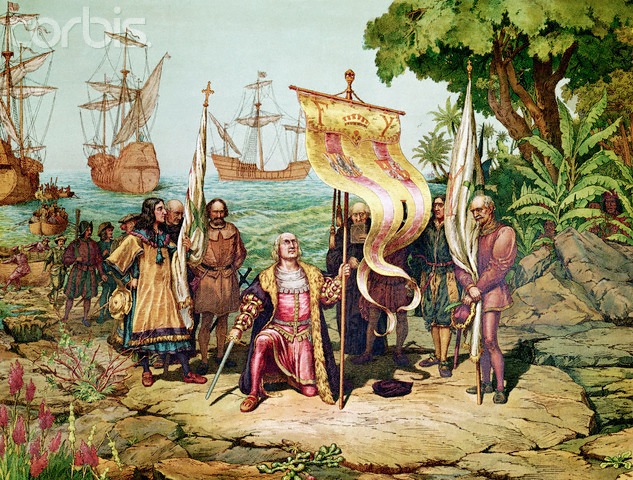 Timeline
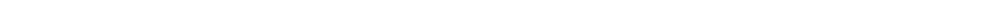 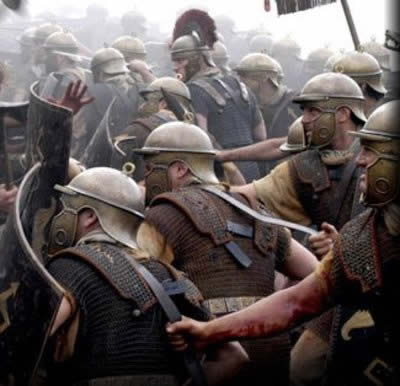 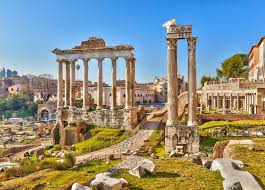 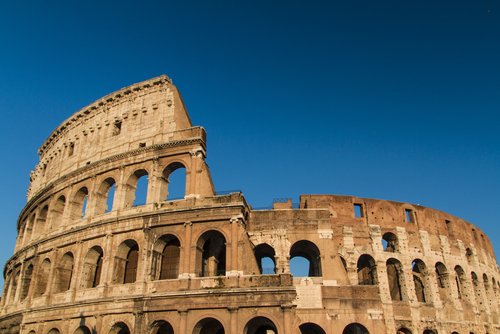 Rise and Fall of the Roman Empire
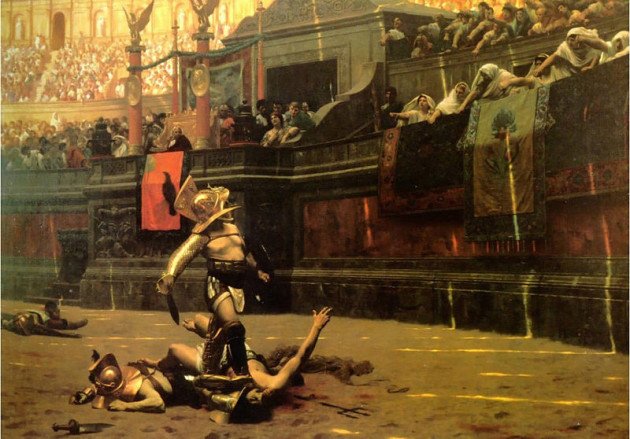 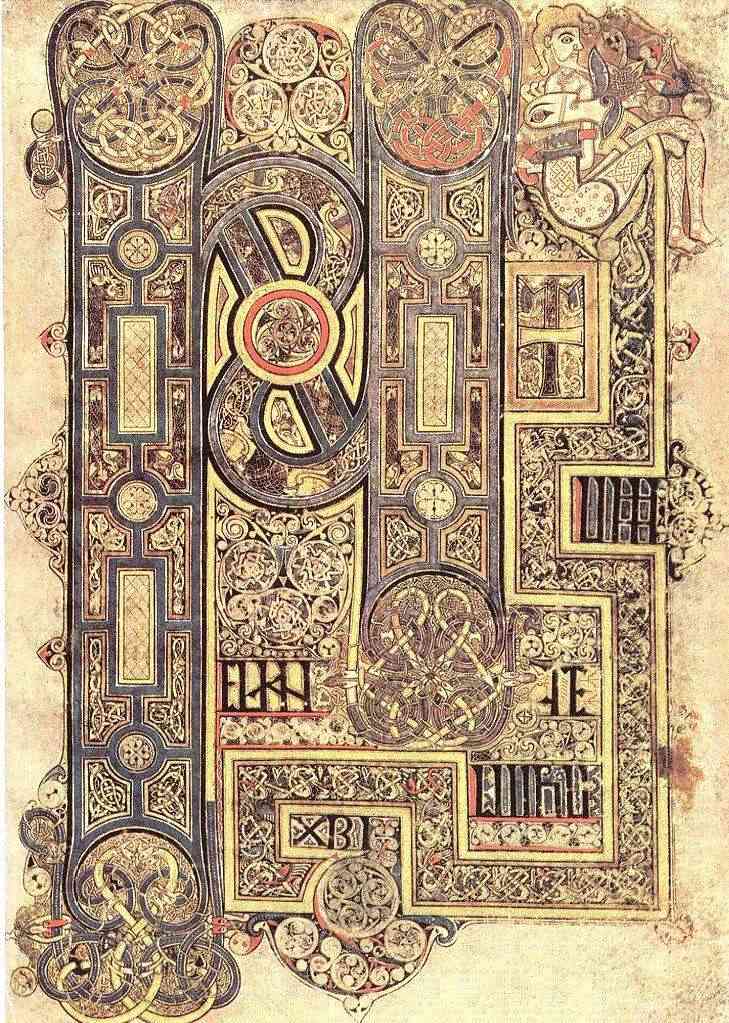 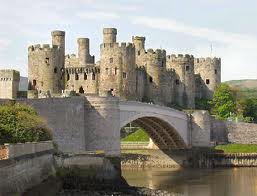 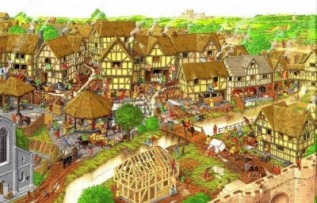 Medieval Europe
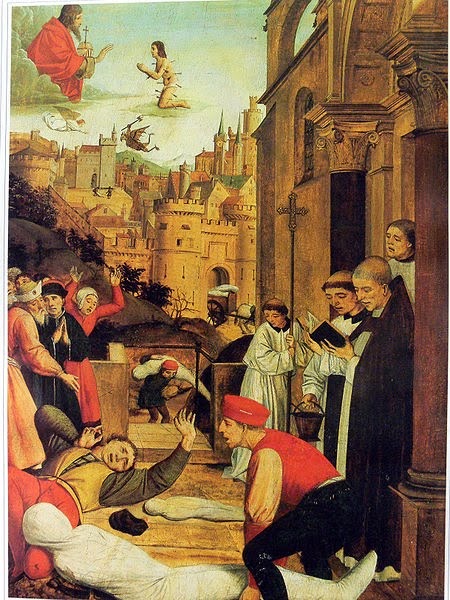 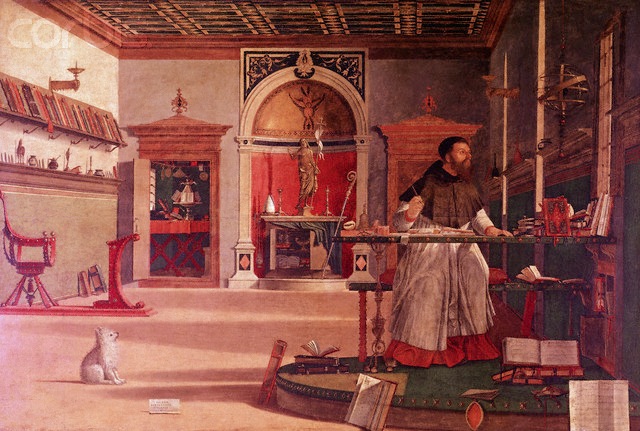 Revolution Europe
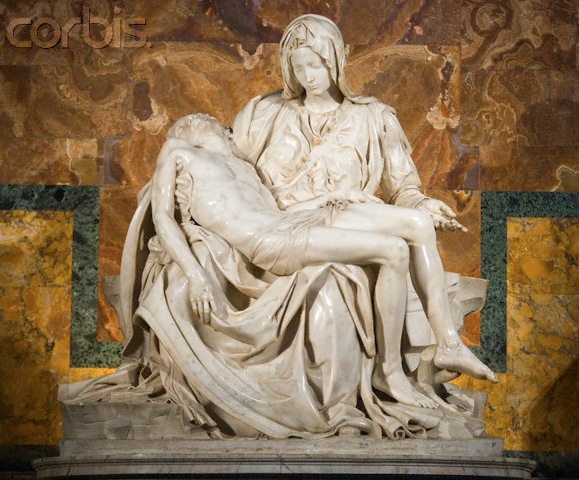 Renaissance
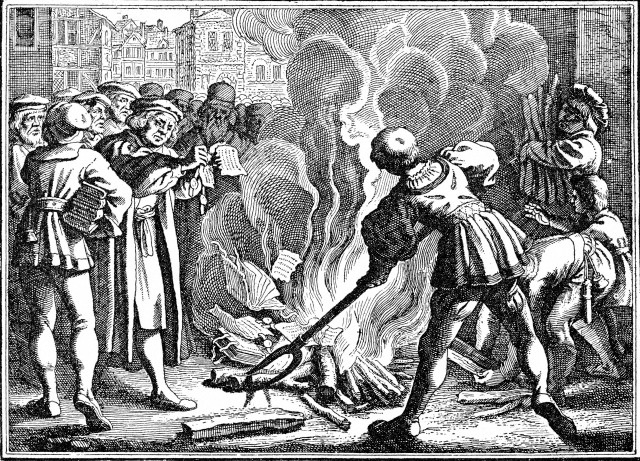 Protestant Reformation
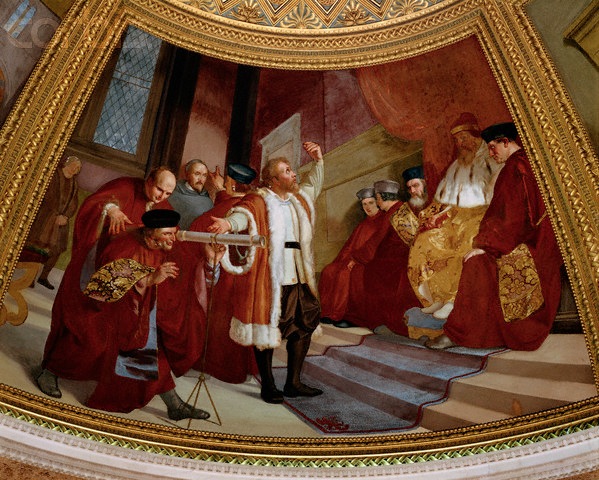 Scientific Revolution
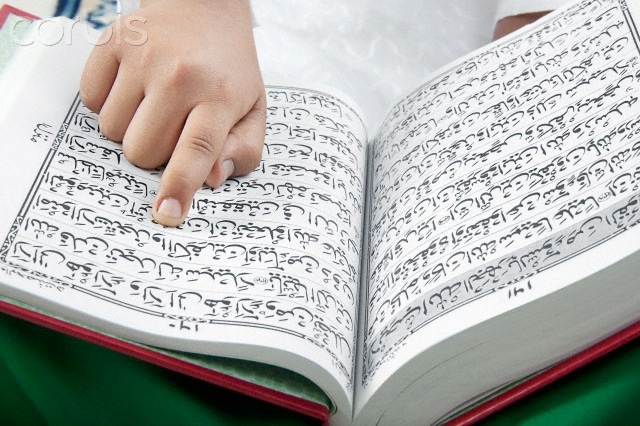 Islam
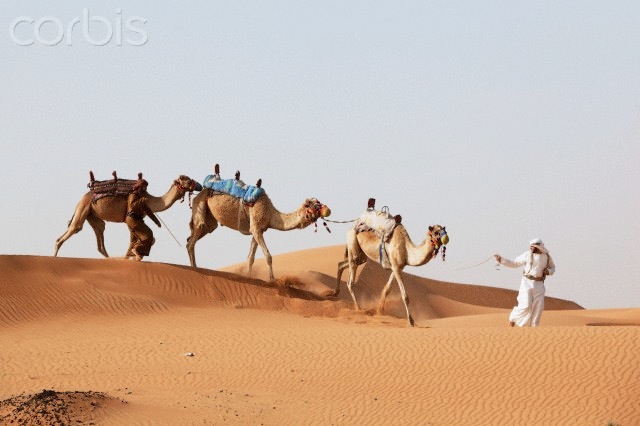 West African Empires
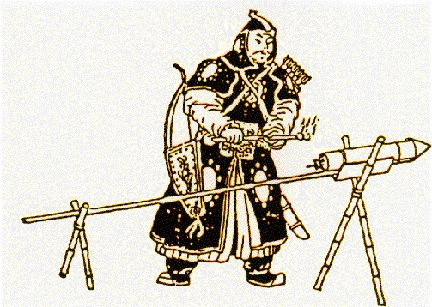 Imperial China in the Middle Ages
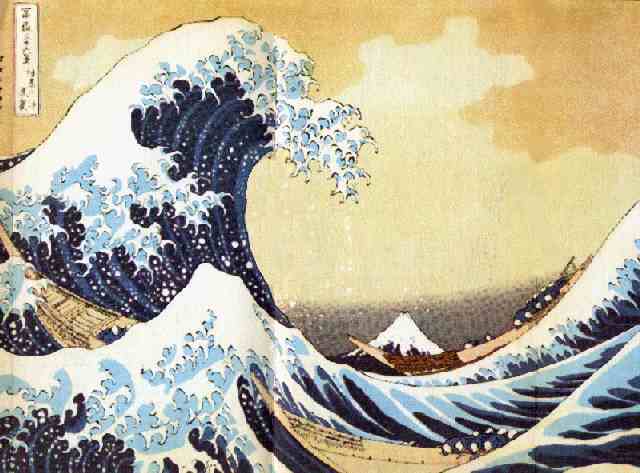 Medieval Japan
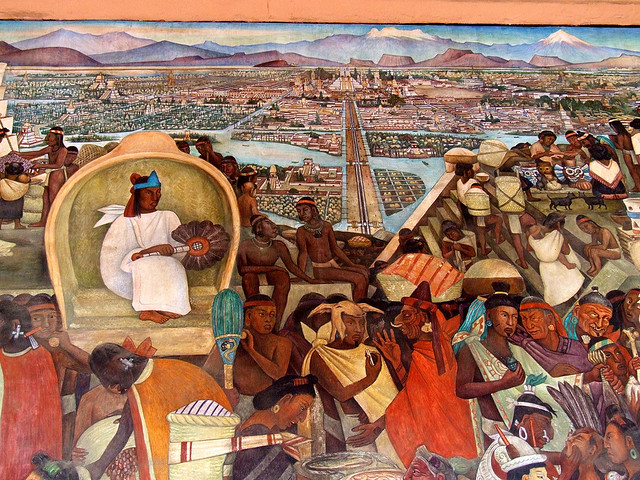 Civilizations of the Americas
Maya, Aztec, Inca